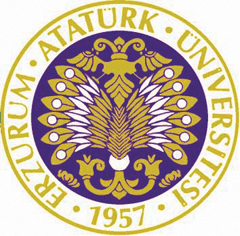 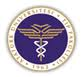 CİNSİYET FAKTÖRÜNÜN DEPRESYON ÜZERİNDEKİ ETKİSİ
Hazırlayanlar:Mehmet Can CİHAN*,Şeref Enes KOCAMAN*,Ayça ELİBOL*,Derya ŞAKA*,Gülbeyaz ARIKAN*
Sunan:Kayıhan BAKIR**
Danışman:Prof. Dr. Cemal GÜNDOĞDU
*Atatürk Üniversitesi Tıp Fakültesi *2.Sınıf Öğrencileri,**1.Sınıf Öğrencisi, Erzurum
Giriş
İŞTAHTA  AZALMA                                                                 









60 kişiden 41 kişi iştahında azalma olmadığını belirtti.

KİLO VERME









60 kişiden 37 kişi kilosunda bir değişiklik olmadığını belirtti.

KENDİNE DEĞER VERME










60 kişiden 40 kişi  kendisini herkes kadar değerli gördüğünü belirtti
HUZURSUZ HİSSTEME









60 kişiden 35 kişi kendini huzursuz  hissetmediğini belirtti.

YAVAŞLAMIŞ HİSSETME









60 kişiden 37 kişi konuşma ve düşünce hızının
eskisi gibi olduğunu belirtti.

KONSANTRE OLMA









60 kişiden 34 kişi kendisini kararsız ve dikkatsiz hissettiğini belirtti.










.
Çağımızın en önemli rahatsızlıklarından depresyon duygusal, zihinsel, davranışsal ve bedensel bazı belirtilerle kendisini gösteren bir durumdur. En dikkat çekici belirtisi çökkün ruh hali ile ilgi ve zevk almada belirgin azalmadır. Depresyondaki kişi duygusal açıdan mutsuz, karamsar ve ümitsizdir. Eskiden en severek yaptığı işler bile artık zevk vermez olmuştur. Kişi kendini hüzünlü ve yalnız hisseder. (3,5).
	Bahsedilen bu semptomların oluşmasında hormonal ve yapısal faktörlerin etkili olabileceği daha önce gösterilmiştir. (1)
Biz de, Atatürk Ü. Tıp Fakültesi 2. sınıf öğrencisi olan kız ve erkek öğrencilerin arasında depresyon görülme açısından fark olup olmadığının incelenmesi amaçlanmıştır.
Materyal ve Metod
Bu amaçla, kesitsel gözlemsel bir araştırma modeli planlandı. Atatürk Ü. Tıp Fakültesi 2. sınıf amfisinde basit rastgele yöntemle seçilen 30 erkek 30 kız olmak üzere toplam 60 öğrenciye, demografik veriler yanında, uyku durumu, enerji düzeyi, iştah, konsantrasyon gibi  parametrelerin sorgulandığı bir  anket uygulandı.
	Elde edilen verilere, SPSS  18 versiyon programı kullanılarak , cinsiyet faktörünün depresyon üzerindeki  etkisini incelemek  için, bağımsız örneklemlerde t testi  uygulandı. Anlamlılık düzeyi p< 0,05 olarak kabul edildi.
Bulgular
Ankete Türkiye’nin çeşitli yerlerinden Erzurum’a gelen öğrenciler katıldı. 
Anketimiz 18-22 yaş arasındaki öğrencilere yapıldı, mod yirmiydi. 

UYKUYA DALMA










60 kişiden 39 kişi uykuya dalmada bir sorun yaşamadığını söyledi.

GECE UYKUSU










60 kişiden 30 kişi gece uykudan uyanmadığını belirtti.

ERKEN UYANMA









60 kişiden 51 kişi haftanın her günü uyanması gereken zamanda uyandığını belirtti. 

ÜZGÜN HİSSETME








60 kişiden 29 kişi son bir haftanın en fazla yarısında kendini üzgün hissettiğini belirtti.
GENEL İLGİLER










60 kişiden 33 kişi ilgilerinde bir değişiklik olmadığını belirtti.

AŞIRI UYUMA










60 kişiden 28 kişi günde yedi sekiz saatten fazla uyumadığını belirtti.


ENERJİ DÜZEYİ











60 kişiden 29 kişi her zamankinden daha çabuk yorulduğunu belirtti.



HAYATI YAŞANMAYA DEĞER BULMA












60 kişiden 27 kişi hayatı yaşanmaya değer bulduğunu belirtti.
Tartışma
Daha önce yapılmış olan bazı araştırmalara göre kadınların depresyona erkeklerden daha dirençsiz oldukları görülmüştür. Bunda toplumda kadın ve erkeğin üstlenmiş olduğu sosyal roller,toplumun kadın ve erkeğe göstermiş olduğu tutum,sosyal statü ve bazı biyolojik sebepler de etkilidir.Kadının ergenlik, menstural dönem,menopoz vb. dönemlerde yaşamış olduğu hormonal değişimler duygu durumu üzerinde önemli etkenlerdir.Yaşadığı bu hormonal değişimler kadının depresyon karşısında zayıf düşmesine sebep olabilmektedir.
	Yapılan daha önceki çalışmalara bakıldığında depresyonun görülme riskinin kadınlar da erkeklerden daha fazla görüldüğü sonucuna varılmıştır(1,3,4,8).Fakat  yine daha önce üniversite öğrencileri üzerinde yapılmış olan bir araştırmaya göre  cinsiyet faktörünün depresyon üzerinde önemli bir etken olmadığı sonucuna varılmıştır(2). Bizim yapmış olduğumuz anket sonuçlarına göre de depresyonun görülme riski kadın ve erkekte eşit çıkmıştır.
1)Anket sınırlı sayıda kişiye uygulanması
2)Belli yaş grubuna yapılmış olası
3)Tıp fakültesi öğrencileri arasında depresyon görülme oranının yüksek olması
Anket sonuçlarını açıklayabilir.
Sonuçlar
Anketimizin sonucuna göre; depresyon görülme oranında kızlar ve erkekler arasında fark yoktur.
Kaynaklar
Susan Nolen-Hoeksama, Carla Grayson, Judith Larson, Explaining  the Gender  Difference in Depressive Symptoms, Journal  of  Personality and Social Psyhcology 1999, Vol. 77,No. 5 , 1061-1072
A.Aykut Ceyhan, Esra Ceyhan, Yıldız Kurtyılmaz, Investigation of University Students’ Depression, Eurasian Journal of Educational  Research , Issue36, Summer 2009, 75-90
Nancy L. Galambos, Bonnie J. Ladbeater, Erin T. Barker, Gender  diferences  in and risk factors for depression in adolescence: A 4-year  longitudinal  study, International  Journal of Behavioral Development 2004 , 28 (1), 16-25
Tümer Türkbay, Celale Özcan, Ali Doruk, Kamile Sekmen, Ergenlerde Kimlik Bocalaması Üzerine cinsiyetin Etkisi, Çocuk ve Gençlik Ruh Sağlığı Dergisi, 2005, 12 (2): 69-74
tr.wikipedia.org, majör depresif bozukluk
Sevsen  Altınay Cebeci, Çiğdem Aydemir, Erol Göka, Puerperal Dönemde Depresyon Semptom Prevalansı:Obstetrik Risk Faktörleri, Kaygı Düzeyi ve Sosyal Destek ile İlişkisi, Kriz Dergisi 10 (1):11-18